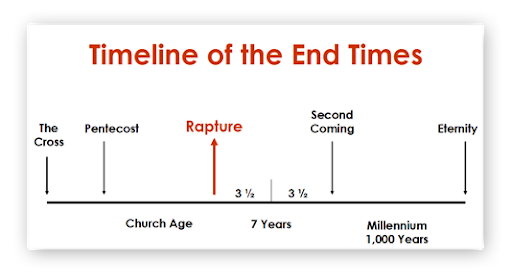 Tribulation
Questions
What does the English word “rapture” mean?
“Face to face with Christ my Savior, Face to face, what will it be, When with rapture I behold Him, Jesus Christ, who died for me?”
“O happy day that fixed my choice on thee my Savior and my God! Well may this glowing heart rejoice, and tell it raptures all abroad!”
Questions
1 Thess. 4:13-18 is probably the main “proof text” used by those who teach the rapture. Let’s read this passage and answer questions below.
Anything secretive or silent about this “coming”?
Why does this passage focus only on the righteous?
Are the wicked (those apart from Christ, those in darkness) addressed in the following chapter (1 Thess. 5:1-8)?
Questions
Add the rapture to prem., it includes 3 resurrections: 1) At the rapture, when the saints of the “church age” are raised; 2) Seven years later at the end of the tribulation, when tribulation period saints and O.T. faithful are raised; 3) 1000 years later at the end of Christ’s reign, when all the wicked will be raised.
According to Scripture, how many bodily resurrections will there be, and what two groups will be included? (John 5:28-29; Acts 24:15).
And what “day” will that resurrection be? (John 6:39-40, 44, 54).
Questions
Another popular “proof text” is 1 Cor. 15:51-52. After the resurrection described in this passage, what comes “then”? (1 Cor. 15:20-28, esp. v. 24).
The Second Coming of Jesus
It is foolish to make predictions about the time of His return, because He will come as “a thief in the night” (1 Thess. 5:2; 2 Pet. 3:10). Understanding a thief does not warn us ahead of time (Luke 12:39), we need to heed the following admonition: “Watch therefore, for you know neither the day nor the hour in which the Son of Man is coming” (Matt. 25:13).
His coming, or appearance in the clouds, will be obvious to everyone, because it will be signaled by a shout, the voice of the archangel, and the trumpet of God (1 Thess. 4:16; 1 Cor. 15:51-52).
The Second Coming of Jesus
At the time of His return, which is described as the “last day,” there will be a resurrection of the dead, of both the righteous and the unrighteous (Acts 24:15; John 6:39-40, 44, 54; 12:48). Jesus will speak and “ALL who are in the graves will hear His voice and come forth...” (John 5:28-29).
The righteous who have died will meet Jesus in the air, followed by the righteous who are still alive (1 Thess. 4:16-17). This will necessarily involve a separation of the “sheep” from the “goats,” the “wicked” from the “just” (Matthew 25:32-33; 13:49).
The Second Coming of Jesus
The righteous, who will be given spiritual or incorruptible bodies (1 Cor. 15:35-54), will then go to heaven to “always be with the Lord” (1 Thess. 4:17; see also John 12:16; 14:3; 17:24). 
The unrighteous, on the other hand, will be cast into the lake which burns with fire and brimstone (Rev. 21:8), an eternal fire prepared for the devil and his angels (Matt. 25:41). They will be “punished with everlasting destruction from the presence of the Lord and from the glory of His power” (2 Thess. 1:9).
The Second Coming of Jesus
“The heavens will pass away with a great noise...both the earth and the works that are in it will be burned up” (2 Pet. 3:10). The saved will dwell in what the Bible calls a “new heaven and a new earth” (2 Pet. 3:13; Rev. 21:1).